More people are struck by lightning than attacked by sharks.
Sharks do not have a single bone in their entire body.
Unborn shark pups compete and kill their siblings before being born.
Sharks have been observed attacking and eating metal objects.
Sharks are intelligent eaters and only eat prey that have a high nutritious value.
The slowest swimming fish recorded is a type of shark.
Sharks are immune to developing cancer.
You are in most danger of a shark attack in shallow water.
Sharks have three sets of teeth.
A species of shark can be found in every ocean on Earth.
Sharks have an extremely keen sense of smell.
You’re more likely to be attacked by a shark if you are a man.
The empty egg cases of some sharks are worn with traditional Scottish kilts as a place to carry money.
Sharks do not have scales.
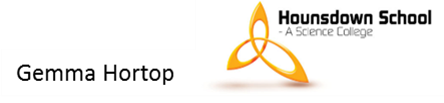